Welcome Back!
Have your signed course info sheet ready to hand in
Get out 7 sheets of binder paper
Interactive Notes
Interactive Notes
On the blank side of the cover write:
Chapter 1: Introduction to the Human Body
Name, period, seat #
Draw a color picture related to the chapter topic
Place 7 pages of notebook paper behind the cover
Staple 3 times down the side so it opens like a book
Number the pages
1
Back of cover                         First lined 						page
Number the pages
2								3
Write “Warm-ups” at the top of page 1
Write “homework” at the top of pages 12, 13, and 14
Write “Input” at the top of the even number pages
Write “Output” at the top of the odd number pages
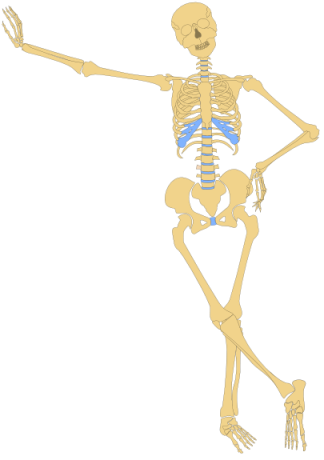 Notes: Levels of Organization (pg 2)
Anatomy = Structure
Physiology = Function
Anatomy = Structure
Physiology = Function
Example: Heart
Structure (Anatomy)=Strong muscle with  4 chambers
Function (Physiology)=Pumping blood through the body
Levels of Organization
1. Chemical: Atoms, molecules, compounds
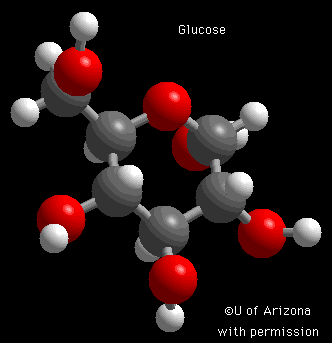 Levels of Organization
1. Chemical: Atoms, molecules, compounds
2. Cellular: Basic unit of life. Many shapes and sizes
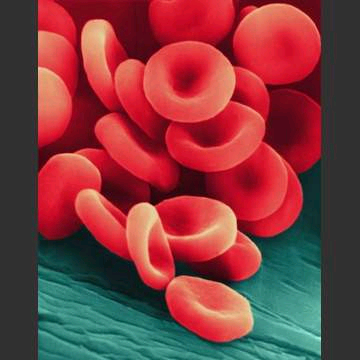 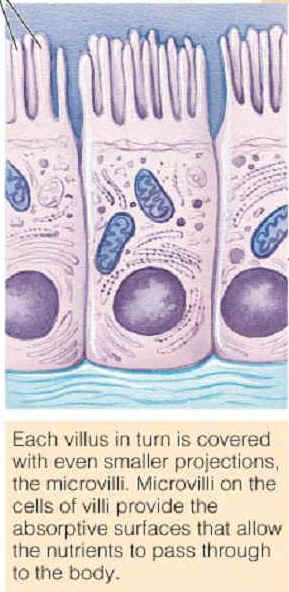 Levels of Organization
1. Chemical: Atoms, molecules, compounds
2. Cellular: Basic unit of life. Many shapes and sizes
3. Tissue: Collection of cells with the same structure and function
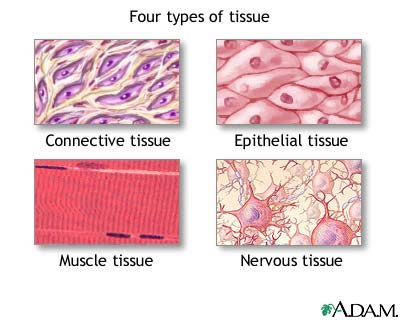 Levels of Organization
1. Chemical: Atoms, molecules, compounds
2. Cellular: Basic unit of life. Many shapes and sizes
3. Tissue: Collection of cells with similar structure and function
4. Organ: 2 or more tissue types that form a more complex structure and work together to perform one or more functions
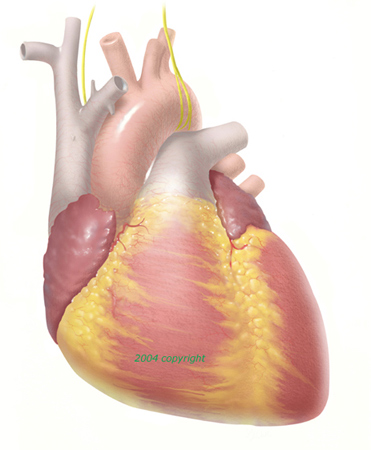 Levels of Organization
1. Chemical: Atoms, molecules, compounds
2. Cellular: Basic unit of life. Many shapes and sizes
3. Tissue: Collection of cells with similar structure and function
4. Organ: 2 or more tissue types that form a more complex structure and work together to perform one or more functions
5. System: Several organs that work together to accomplish a set of functions (Example: The nervous system includes the brain, spinal cord, and nerves)
Levels of Organization
1. Chemical: Atoms, molecules, compounds
2. Cellular: Basic unit of life. Many shapes and sizes
3. Tissue: Collection of cells with similar structure and function
4. Organ: 2 or more tissue types that form a more complex structure and work together to perform one or more functions
5. System: Several organs that work together to accomplish a set of functions (Example: The nervous system includes the brain, spinal cord, and nerves)
6. Organism: A complete living thing
Output (pg 3)
Pick an organism and draw its levels of organization
Must be in color
Draw organism,system (choose either nervous, cardiovascular, or skeletal system) and organ on your own. We will do the remaining levels together.